Quality Control
Some examples from NILU
Main “enemies” of reliable analytical results
Deviations from true value
Excessive variability
How to keep control:

Certified Reference Materials
Laboratory intercomparisons
How to keep control:

Daily pipette check
Daily scale check
Blank control
Control samples
Control charts
[Speaker Notes: At NILU we have control samples and charts for 

Scales:  control plumbs lots? , control filters

Pipettes:]
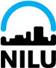 [Speaker Notes: precision

 presicion]
Blank control
Sample type								Purpose
Calibration blank		     Instrument background signal
Matrix blank				     Contamination control
Filter blank				     Contamination control
Field blank				     Sample handling control
Field blank
[Speaker Notes: Field blank is a sampler that is prepared as the ordinary samplers, sent to the sampling site, stored with the other samplers and sent back to the lab without being exposed.  The sample is then analysed together with the exposed filters.  The field blank samples are showing the contribution from sample handling and is the basis for computation of method LOD.]
Control sample
Independent of the calibration standards
Stable
Matrix matched
The control samples are mainly used to monitor the precision, but if the control sample is traceable to a CRM, it can be used as a measure for accuracy of the method.
[Speaker Notes: Control samples must be made from a different stock than the calibration standards.


The control samples are mainly used to control the precision, but
if the control sample is traceable to CRM, it can be used as a measure for accuracy. 

In NILUs Ionchromatography analysis we use to control samples to verify the calibration curve.  One is in the low concentration area and the other on in the middle of the curve]
IC: Typical sequence of analysis
Tube No		Sample	 Id		Sample definition
1-3		 		Blank				Calibration Blank
4-12				Standards		Calibration standards
13					QS (K1)			Unknown
14					Water				Unknown
15					QS (K2)			Unknown
16-46				Samples			Unknown
47					QS (K1)			Unknown
48					Water				Unknown
49					QS (K2)			Unknown
Ionchromtograph 1, Chloride, QC –sample K2
Out-of-control process
QS outside alarm limit:  Results not approved
      Actions: Check calibration, standards, instrument, software etc and reanalyze  all samples

2.	> 10 QS in a row outside warning limit:
  Do as above!

3.	 Look for trends
[Speaker Notes: Trends may be caused by: Detorirating column, need for maintanance, etc.]
Limit of detection
[Speaker Notes: The figure illustrates the relationship between the blank, the limit of detection (LOD), and the limit of quantification (LOQ) by showing the probability density function for normally distributed measurements at the blank, at the LOD defined as 3 * standard deviation of the blank, and at the LOQ defined as 10 * standard deviation of the blank. For a signal at the LOD, the alpha error (probability of false positive) is small (1%). However, the beta error (probability of a false negative) is 50% for a sample that has a concentration at the LOD (red line). This means a sample could contain an impurity at the LOD, but there is a 50% chance that a measurement would give a result less than the LOD. At the LOQ (blue line), there is minimal chance of a false negative.]
Limit of detection
Instrument LOD
	(3*s) for 10 or more repetitive  measurement of   instrument noise or blank   
					
    (3*s) for  y-intercept from 8- 10 calibration curves

Method LOD
    3 times std. dev for 10 or more repetitive 
	measurement of procedure blank(3*s)
[Speaker Notes: Most analytical instruments produce a signal even when a blank (matrix without analyte) is analyzed. This signal is referred to as the noise level. The IDL is the analyte concentration that is required to produce a signal greater than three times the standard deviation of the noise level. This may be practically measured by analyzing 8 or more standards at the estimated IDL then calculating the standard deviation from the measured concentrations of those standards.]
Thank you for your time!